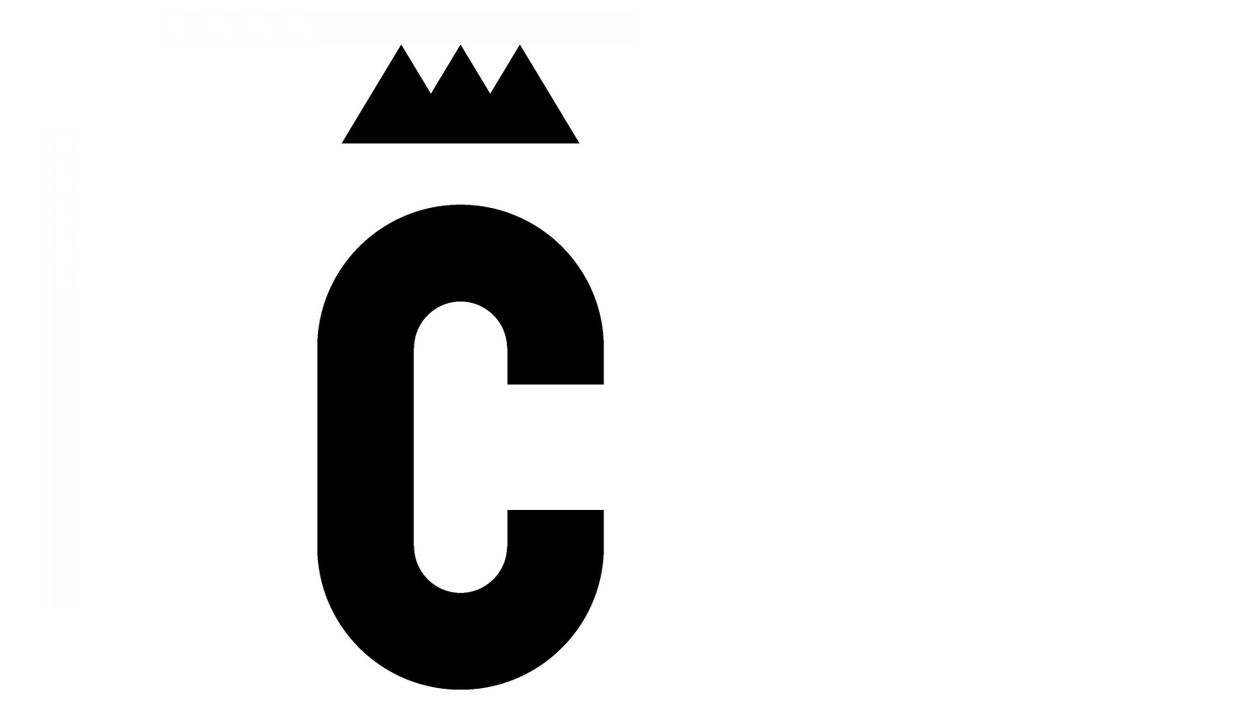 Transformation de l’administration
L’Académie interne – Par nous, pour nous.
VILLE DE CHARLEROI – SERVICE FORMATION ET EVALUATION
[Speaker Notes: (Attention titre en GRAS et sous-titre normal – Toujours utiliser la police ARIAL) – Ecrire le texte en Majuscule]
Introduction
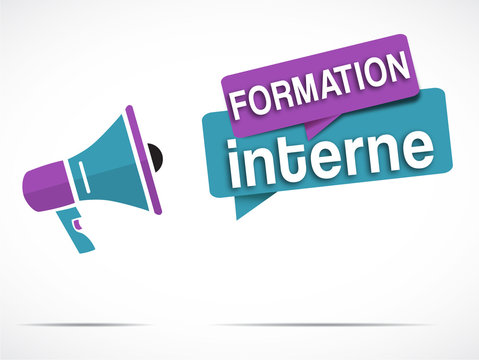 Du besoin de formation à l’Académie
Lancement d’une formation
Sélection des formateurs
Atouts de l’Académie interne
Rentrée 2022-2023
Formations à venir
Académie interne – Octobre 2022
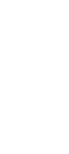 Du besoin de formation à l’Académie
Evaluation du personnel 
Plan de formation pluriannuel 
Réunion des Ambassadeurs 
Formations professionnelles obligatoires et recyclages 
Formations inhérentes à la sécurité et au bien-être du personnel
Site C-Possible 
Demandes individuelles récurrentes
Académie interne – Octobre 2022
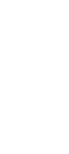 [Speaker Notes: Template classique avec du contenu texte (utilisez la police ARIAL) – Titre en MAJ]
Lancement d’une formation
Fiche technique
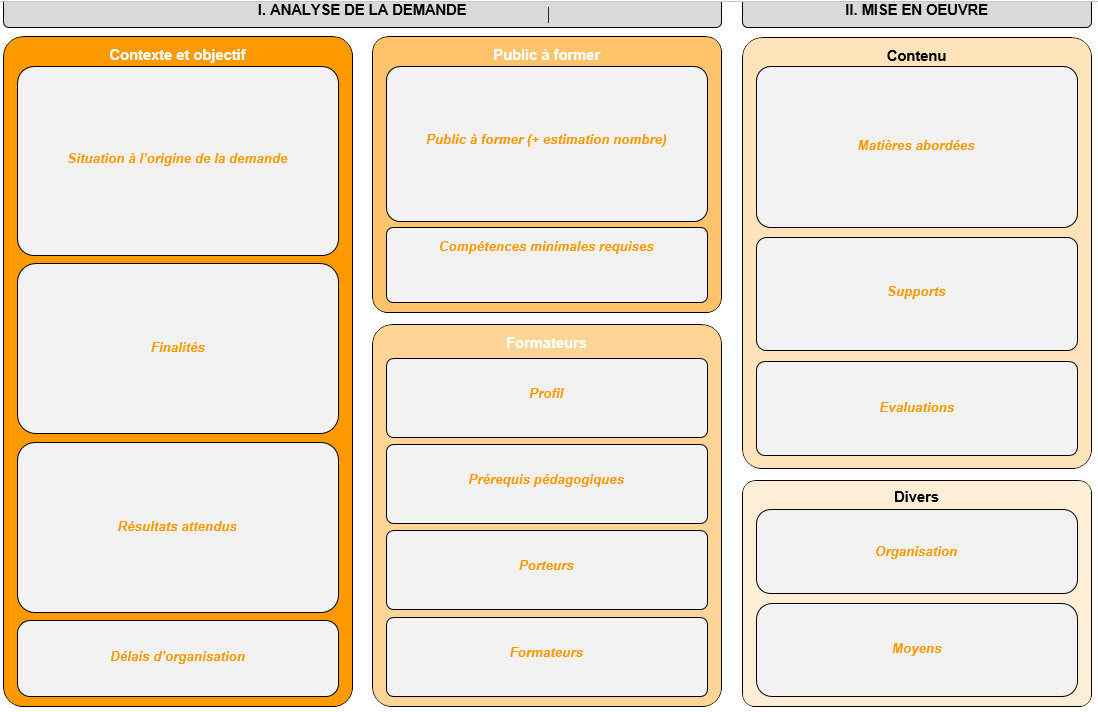 Finalité, objectifs opérationnels et niveau de performance
Public visé
Durée de la formation
Méthodes pédagogiques conseillées
Opportunité de developper la formation en interne
Académie interne – Octobre 2022
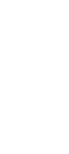 [Speaker Notes: Template classique avec du contenu texte (utilisez la police ARIAL) – Titre en MAJ]
Sélection des formateurs
Sur base de la fiche technique de la formation, designation sur base volontaire de formateurs internes 

Diffusion de l’appel à formateur
 
Candidatures spontanées sur le site C-Possible
ACADEMIE – Octobre 2022
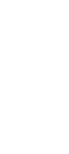 [Speaker Notes: Template classique avec du contenu texte (utilisez la police ARIAL) – Titre en MAJ]
Atouts de l’Académie interne
Académie interne – Octobre 2022
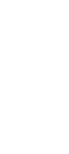 [Speaker Notes: Template classique avec du contenu texte (utilisez la police ARIAL) – Titre en MAJ]
Rentrée 2022-2023
Inauguration
09 septembre 2022
Académie interne – Octobre 2022
[Speaker Notes: Template classique avec du contenu texte (utilisez la police ARIAL) – Titre en MAJ]
Rentrée 2022-2023
Les premières formations
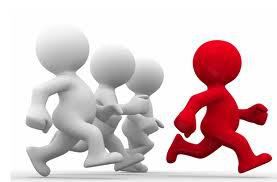 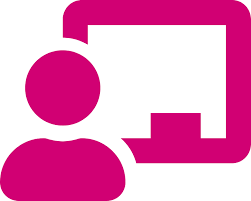 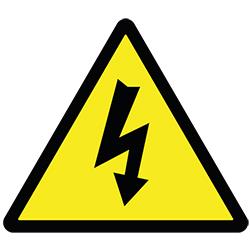 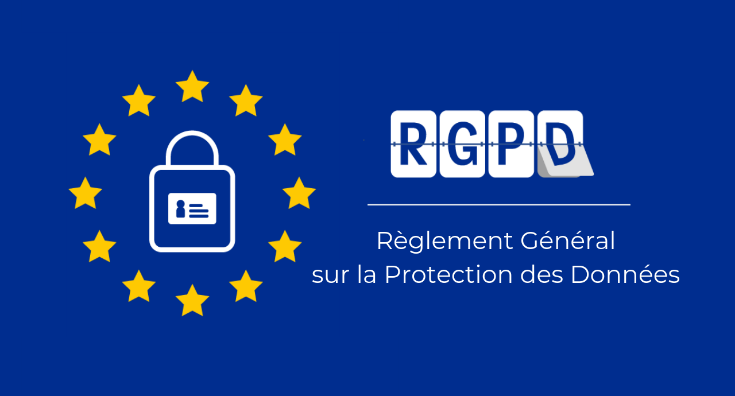 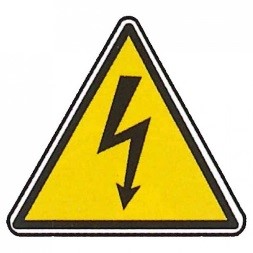 Académie interne – Octobre 2022
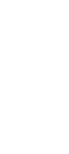 [Speaker Notes: Template classique avec du contenu texte (utilisez la police ARIAL) – Titre en MAJ]
Formations à venir
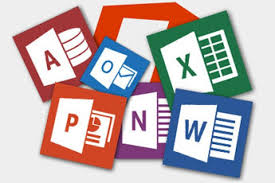 VTDX
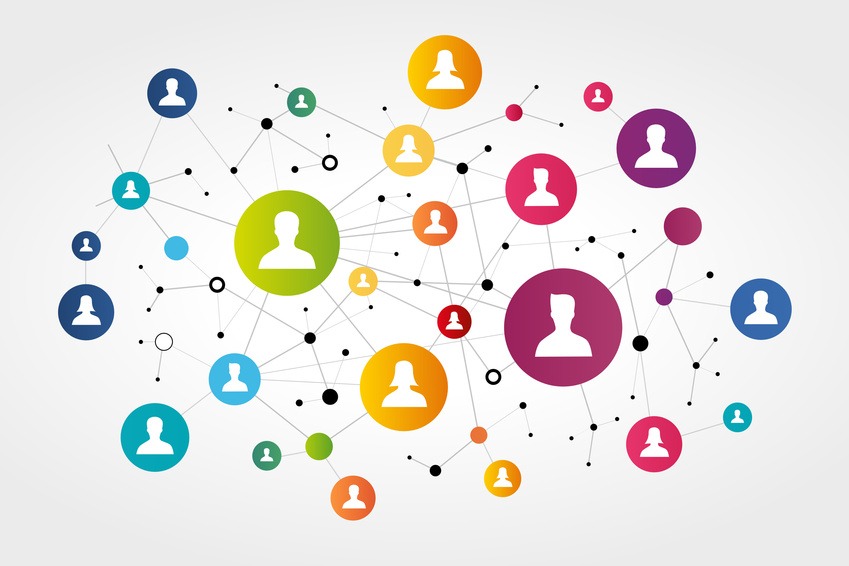 Techniques de nettoyage
Académie interne – Octobre 2022
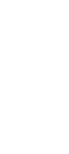 [Speaker Notes: Template classique avec du contenu texte (utilisez la police ARIAL) – Titre en MAJ]
MERCI !
Académie interne – Octobre 2022
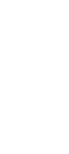